The 2025 Empowering Health & Technology Webinar Series
Navigating the Future of AI Regulation
May 16, 2025
University programs, activities, and facilities are available to all without regard to race, color, sex, gender identity or expression, sexual orientation, marital status, age, national origin, political affiliation, physical or mental disability, religion, protected veteran status, genetic information, personal appearance, or any other legally protected class.
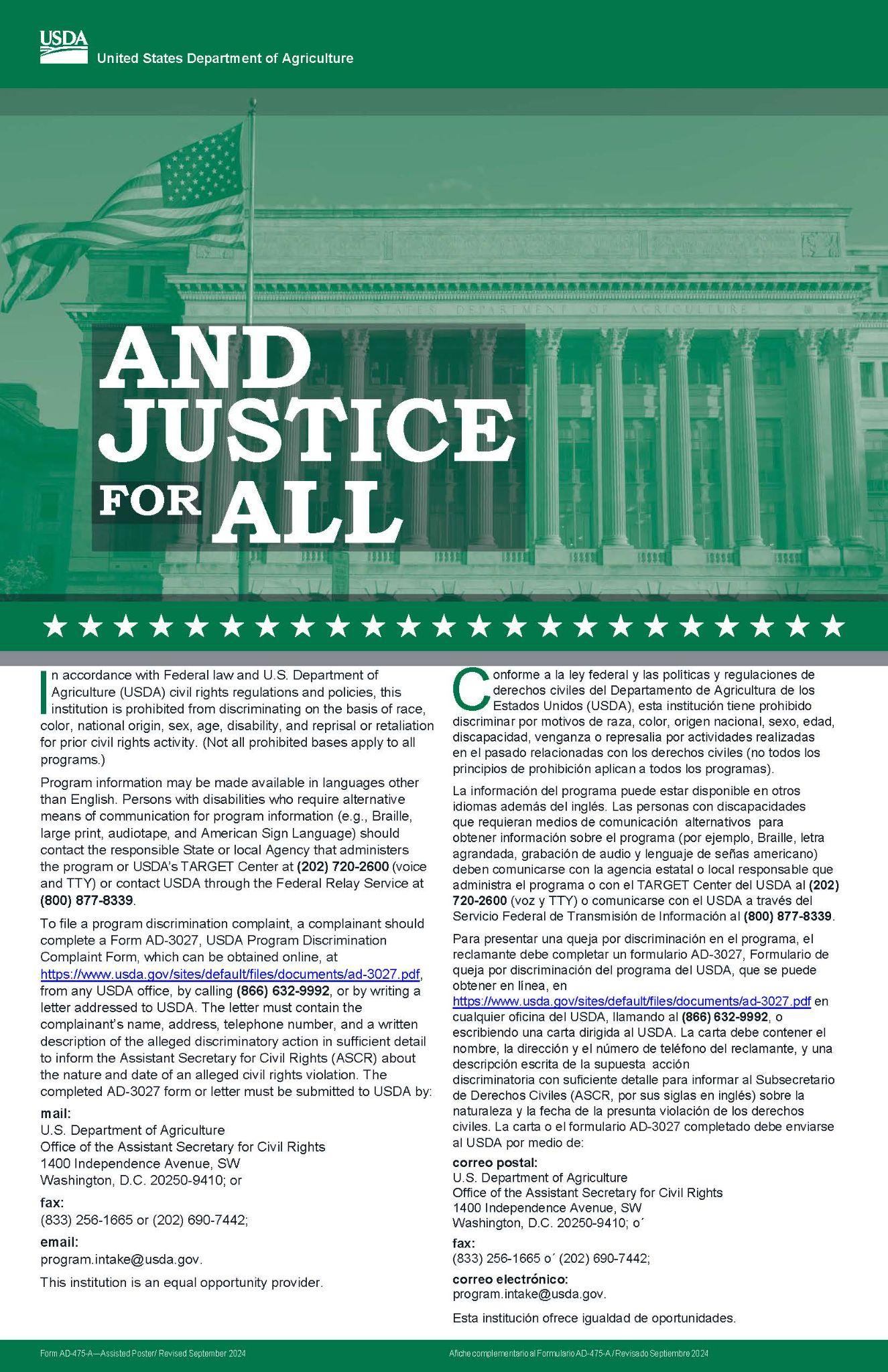 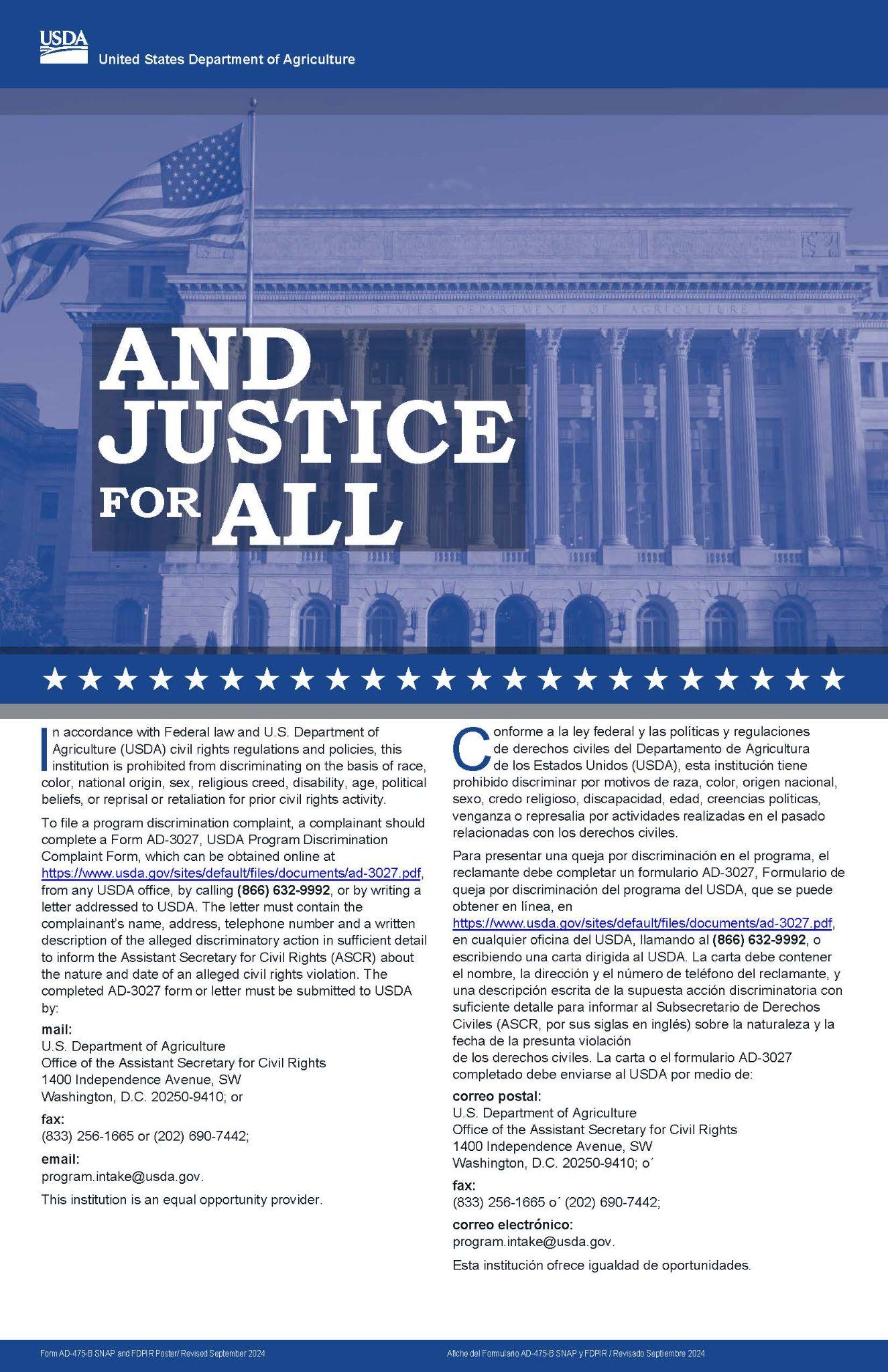 University programs, activities, and facilities are available to all without regard to race, color, sex, gender identity or expression, sexual orientation, marital status, age, national origin, political affiliation, physical or mental disability, religion, protected veteran status, genetic information, personal appearance, or any other legally protected class.
Scan the QR Codes to
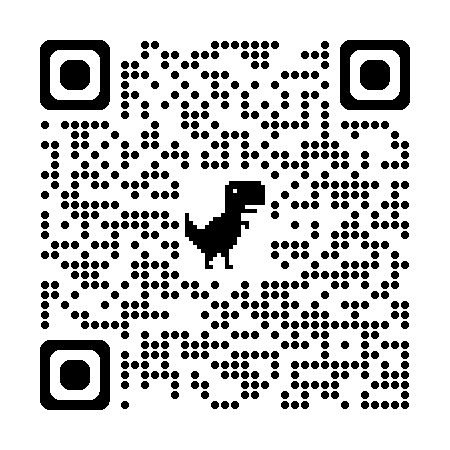 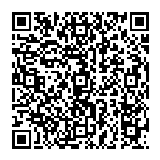 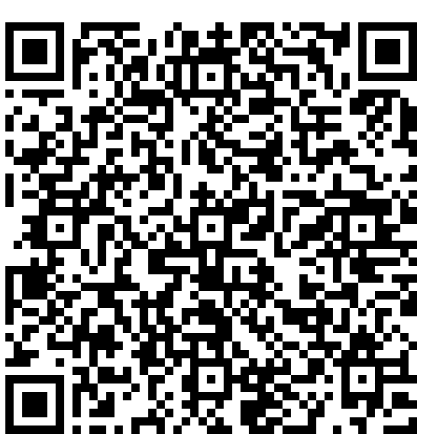 Register for the 
Webinar Series
Complete the Conference Survey
Meet the Speakers
Exploring AI Policy Landscape and Its Implications
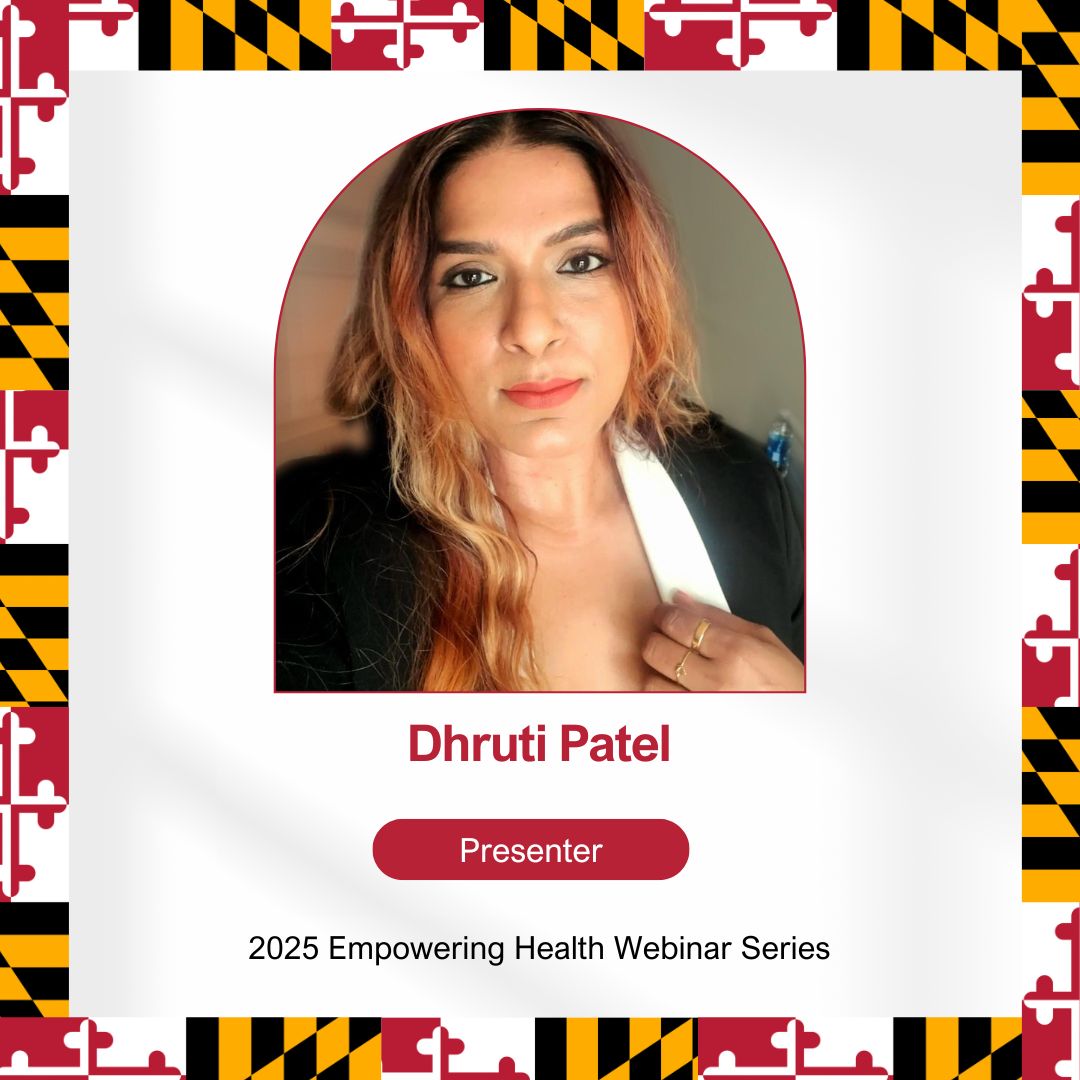 Scan for Bios
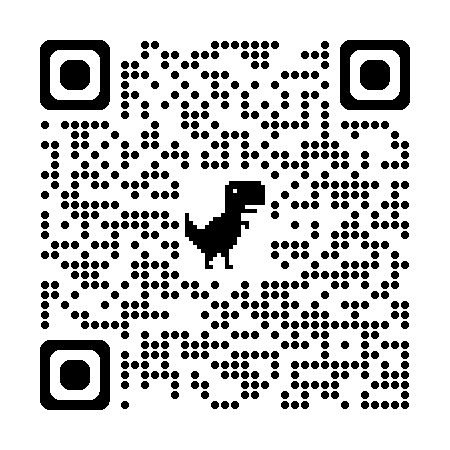 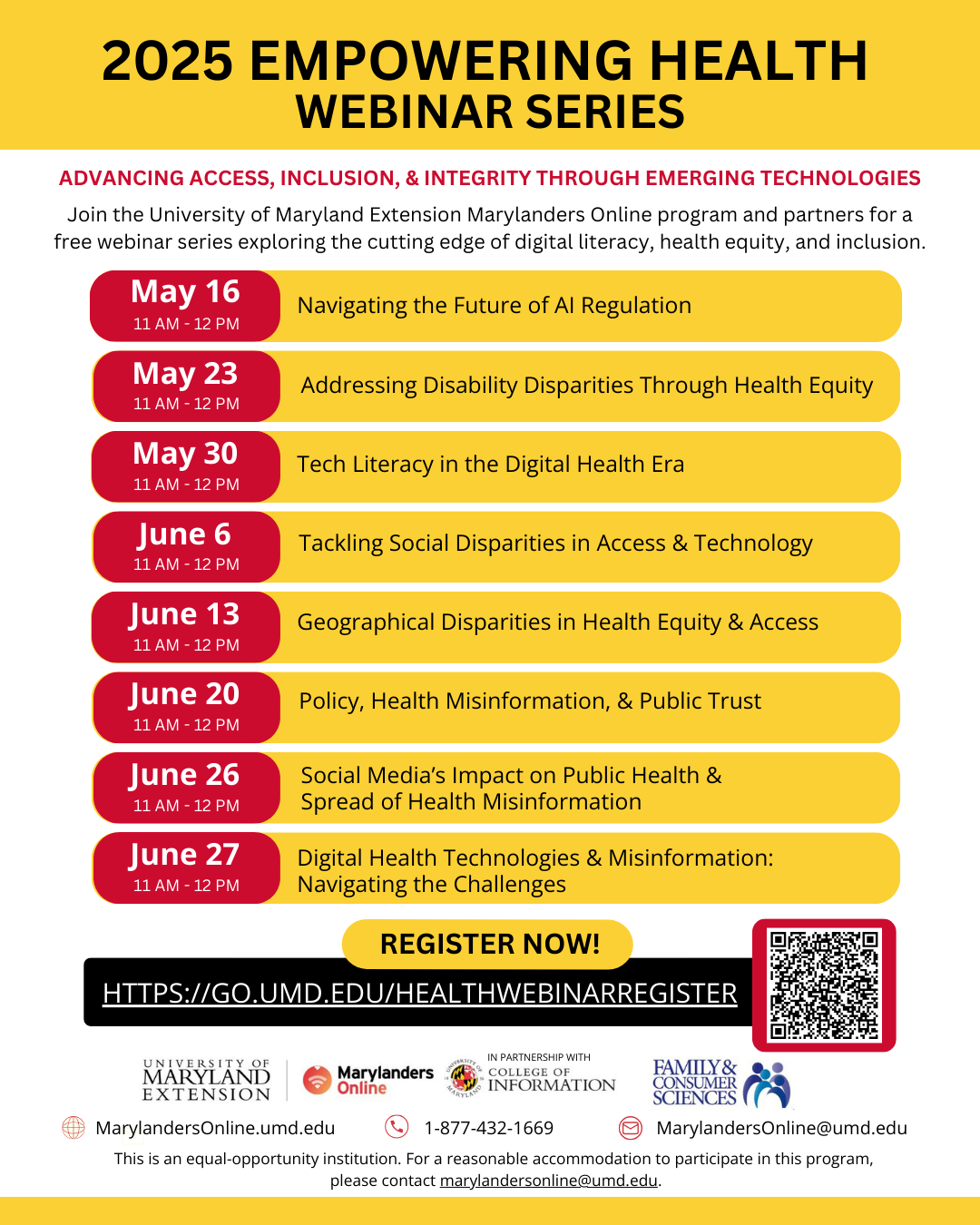 Continue learning about 
the future of health and technology! Join us for
the Empowering Health
Webinar Series 
May 16th - June 27th.




Scan QR to 
Register or visit 
https://go.umd.edu/HealthWebinarRegister
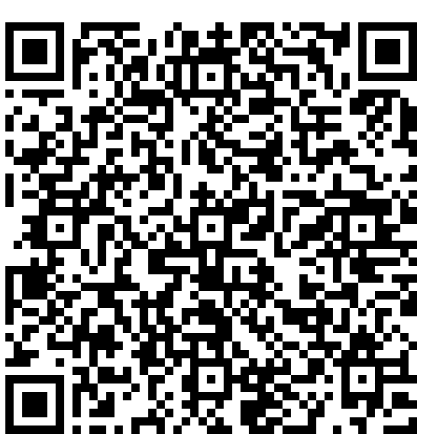 [Speaker Notes: https://go.umd.edu/HealthWebinarRegister]
Get in Touch
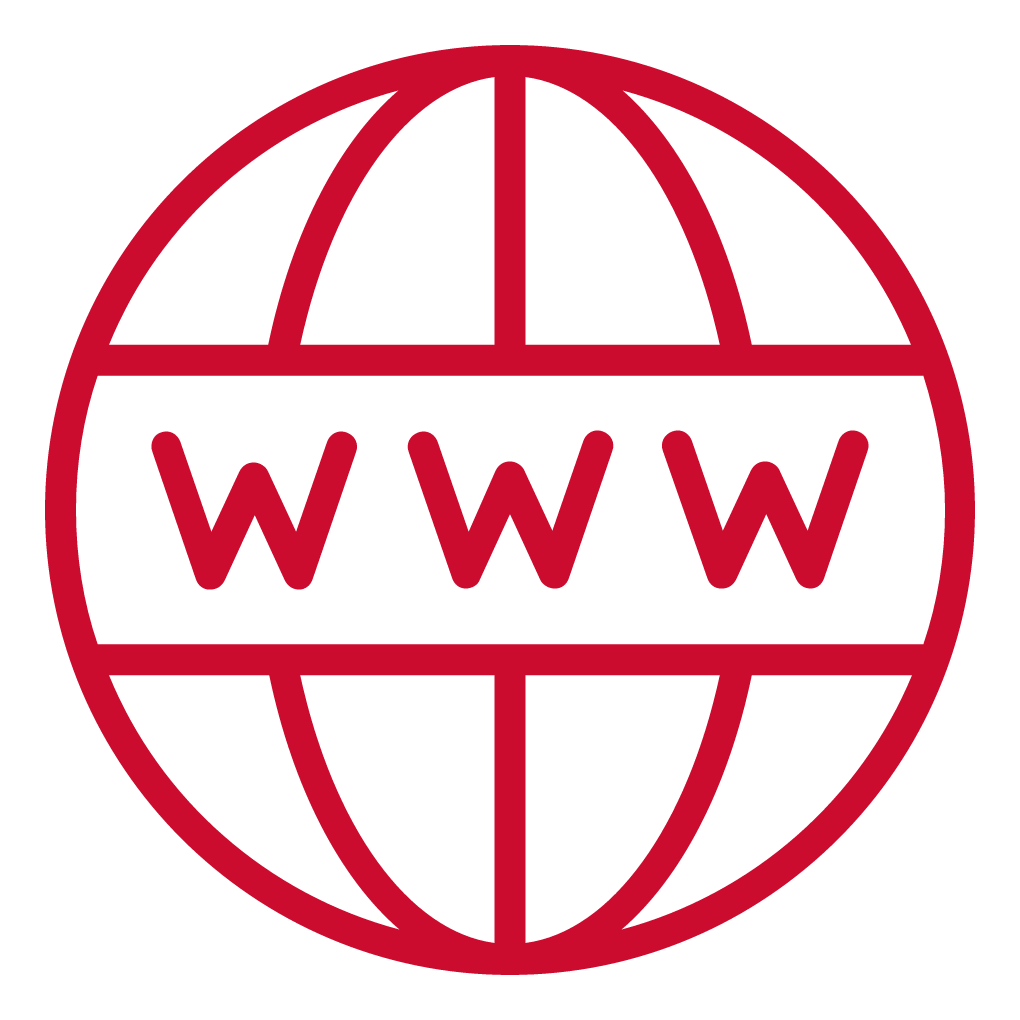 www.MarylandersOnline.umd.edu
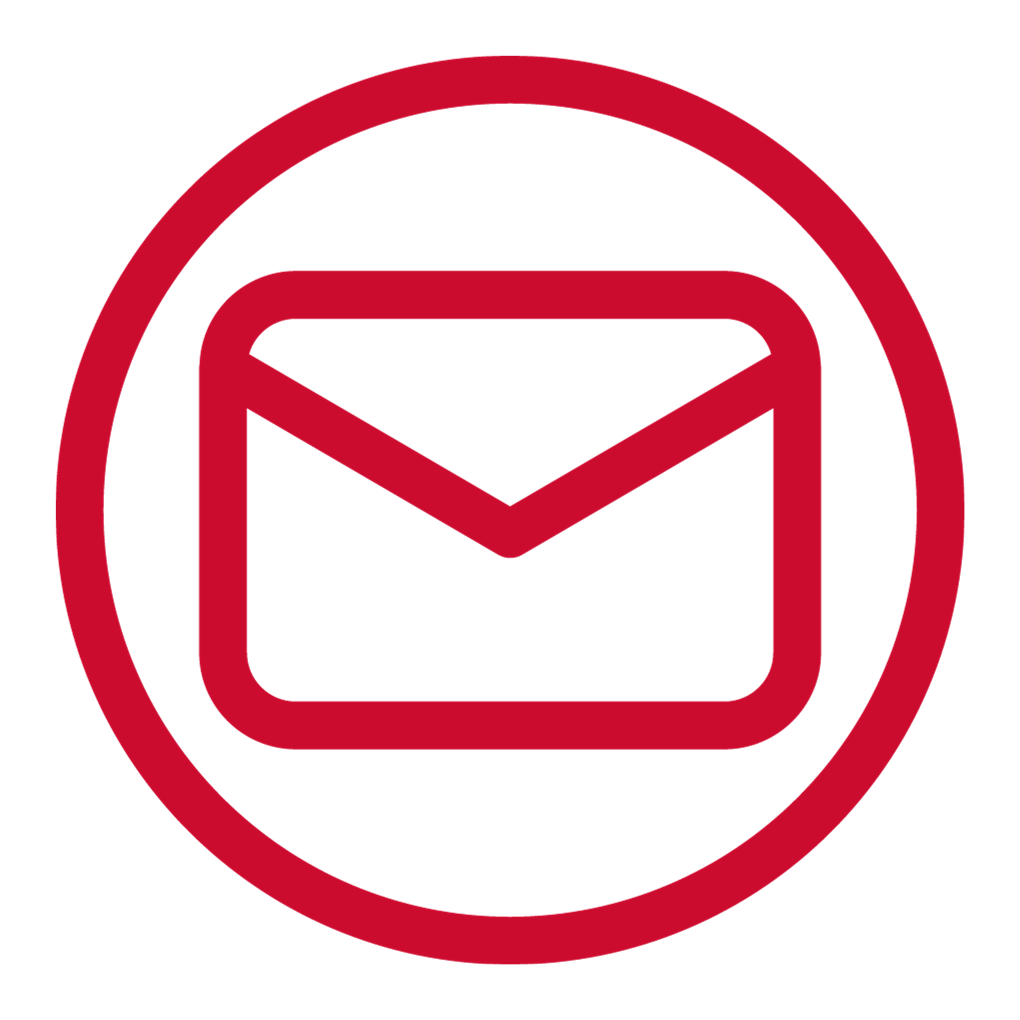 MarylandersOnline@umd.edu
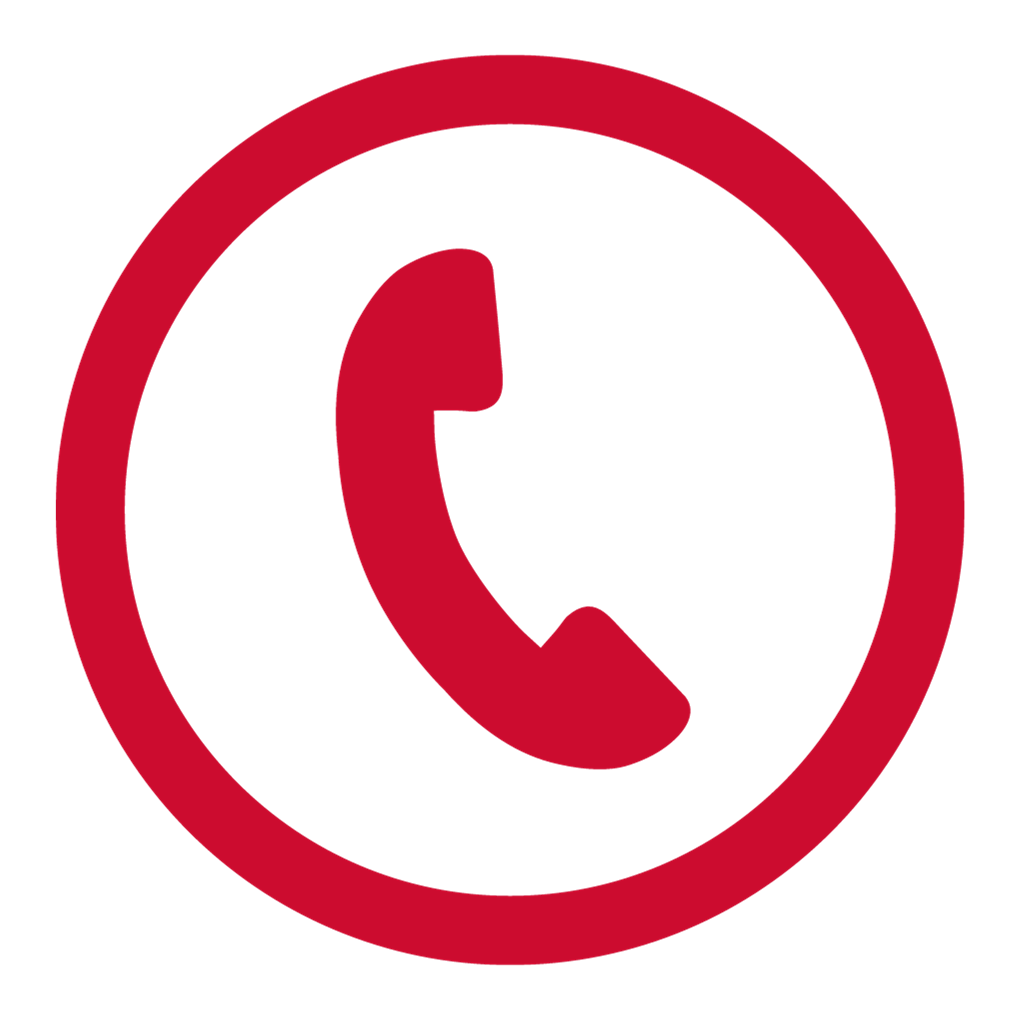 Toll-Free Tech Helpline: 1-866-206-8467
Monday to Friday: 10 a.m. to 8 p.m. Saturday: 10 a.m. to 5 p.m.
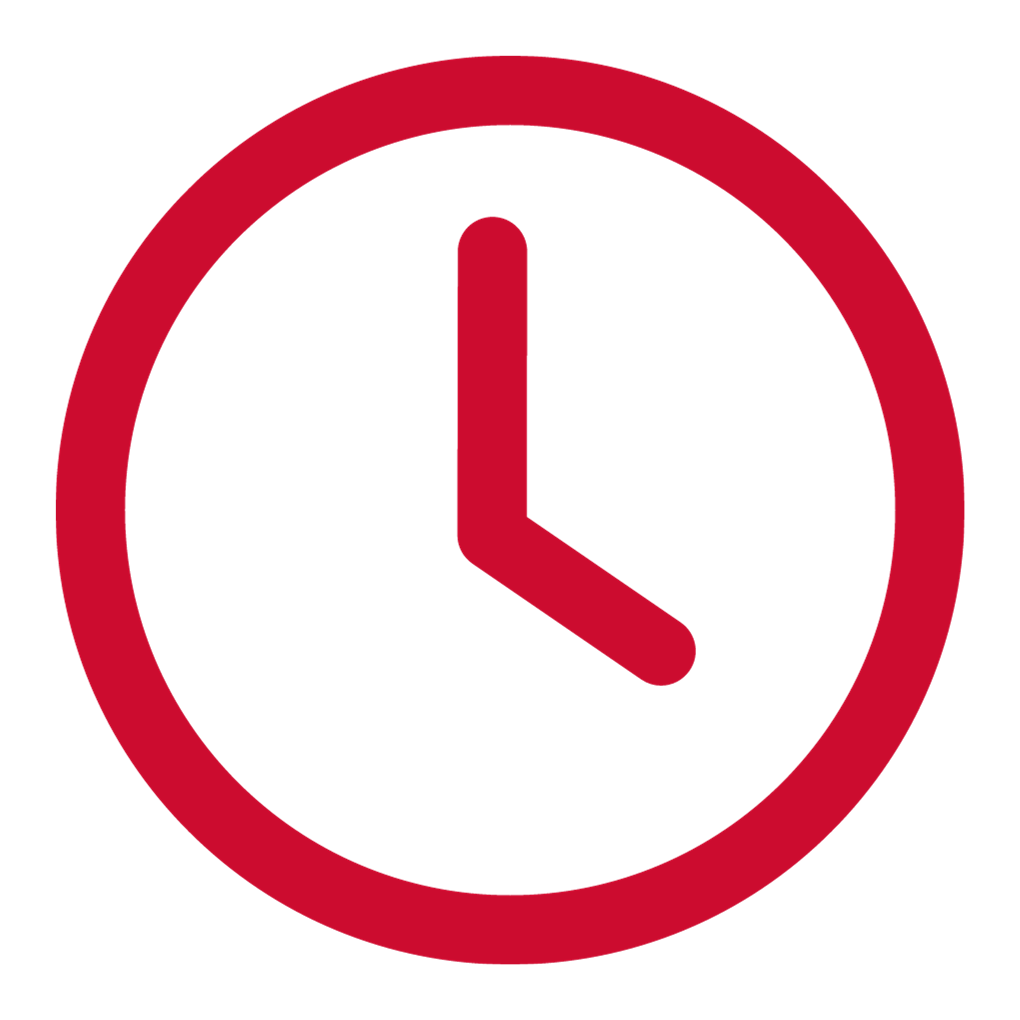 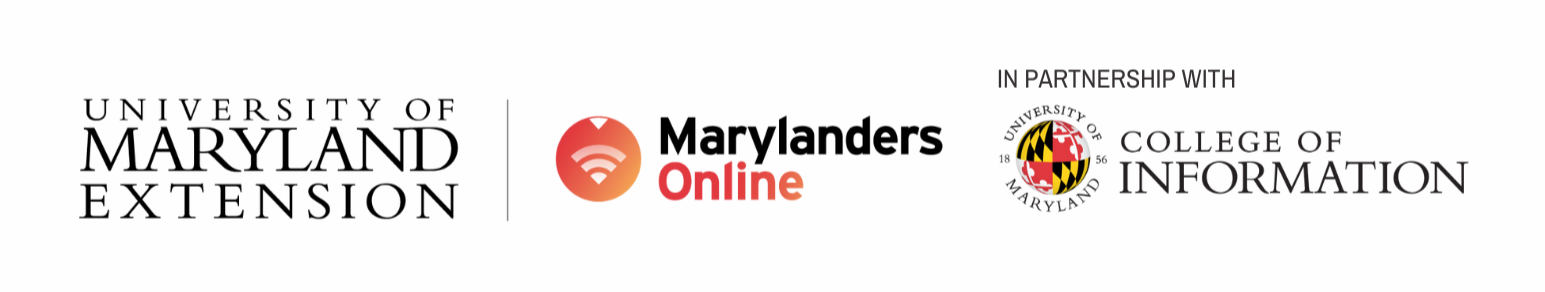 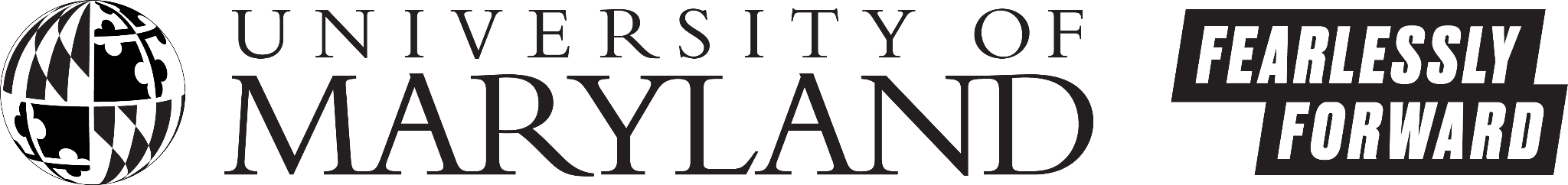 Stay Connected with
Marylanders Online
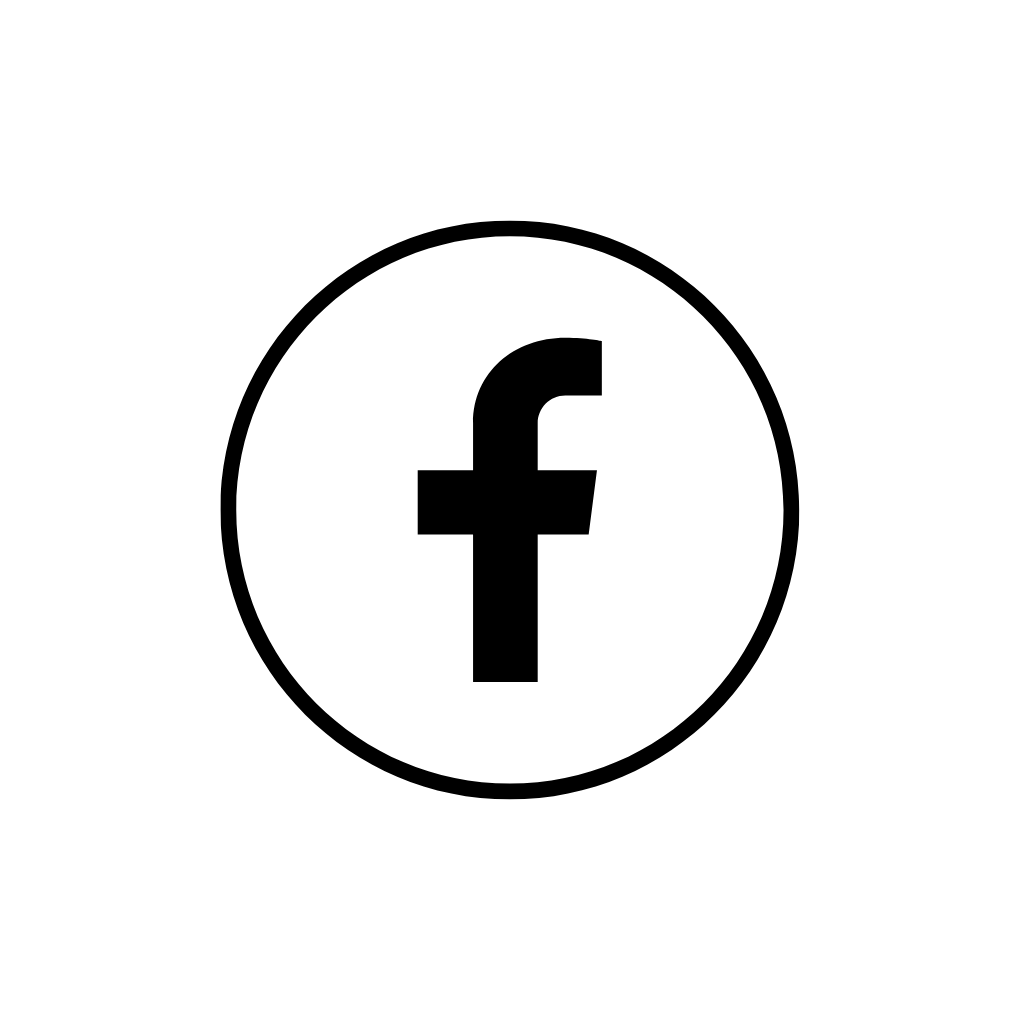 Marylanders Online
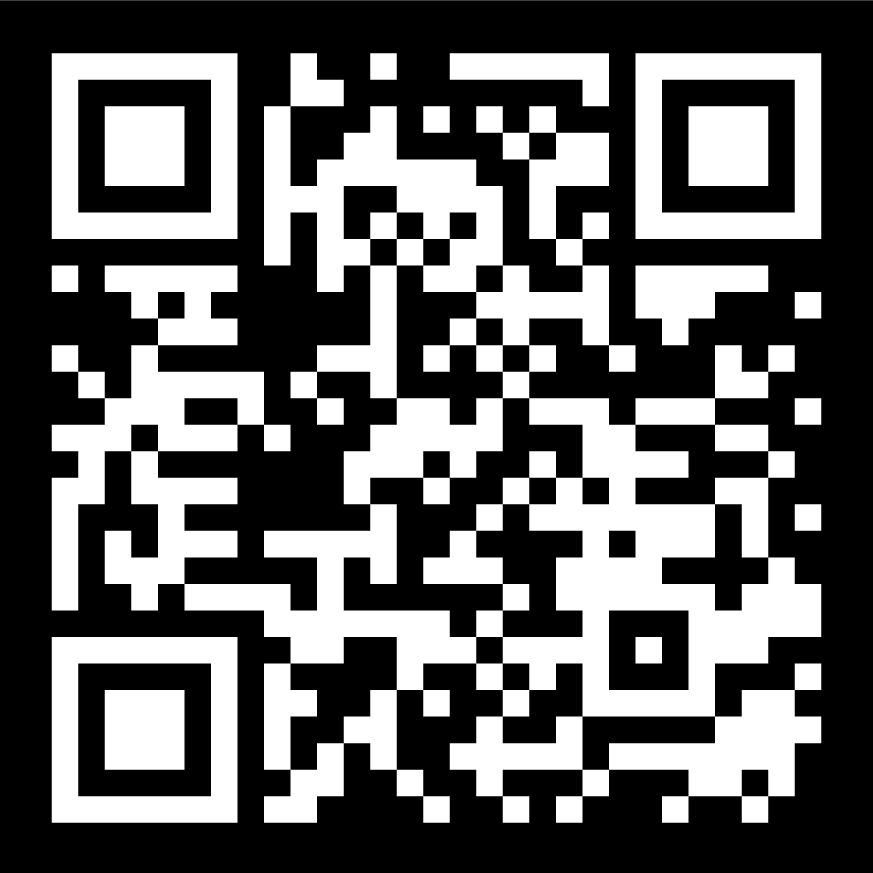 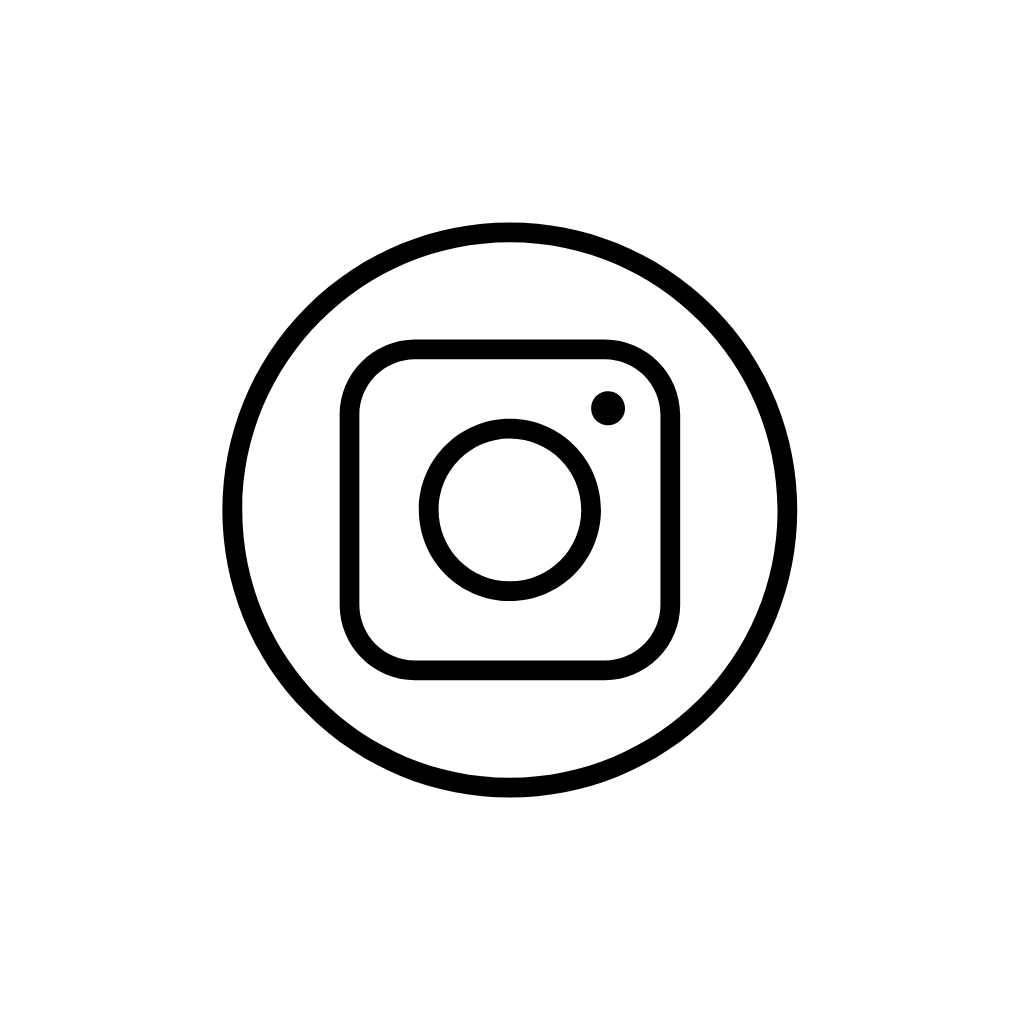 @MarylandersOnline
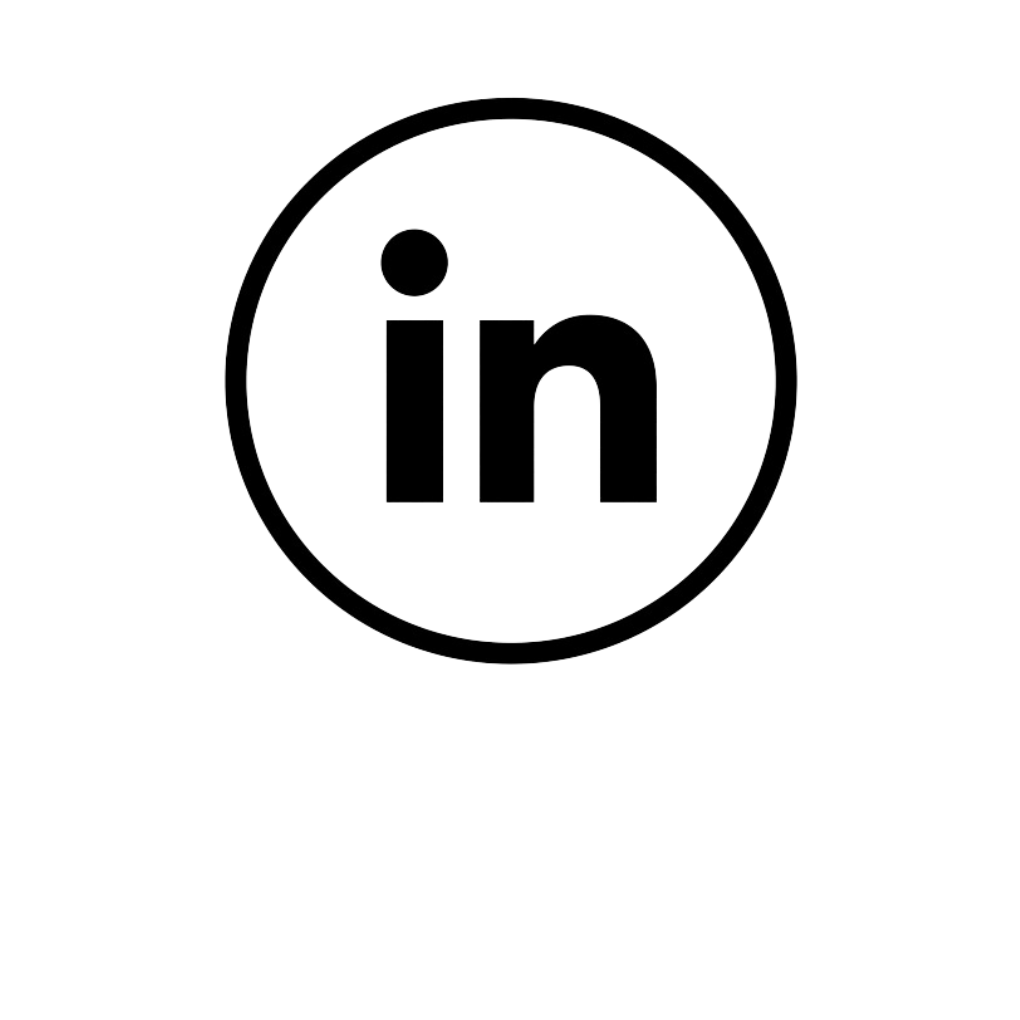 Marylanders Online
Linktree
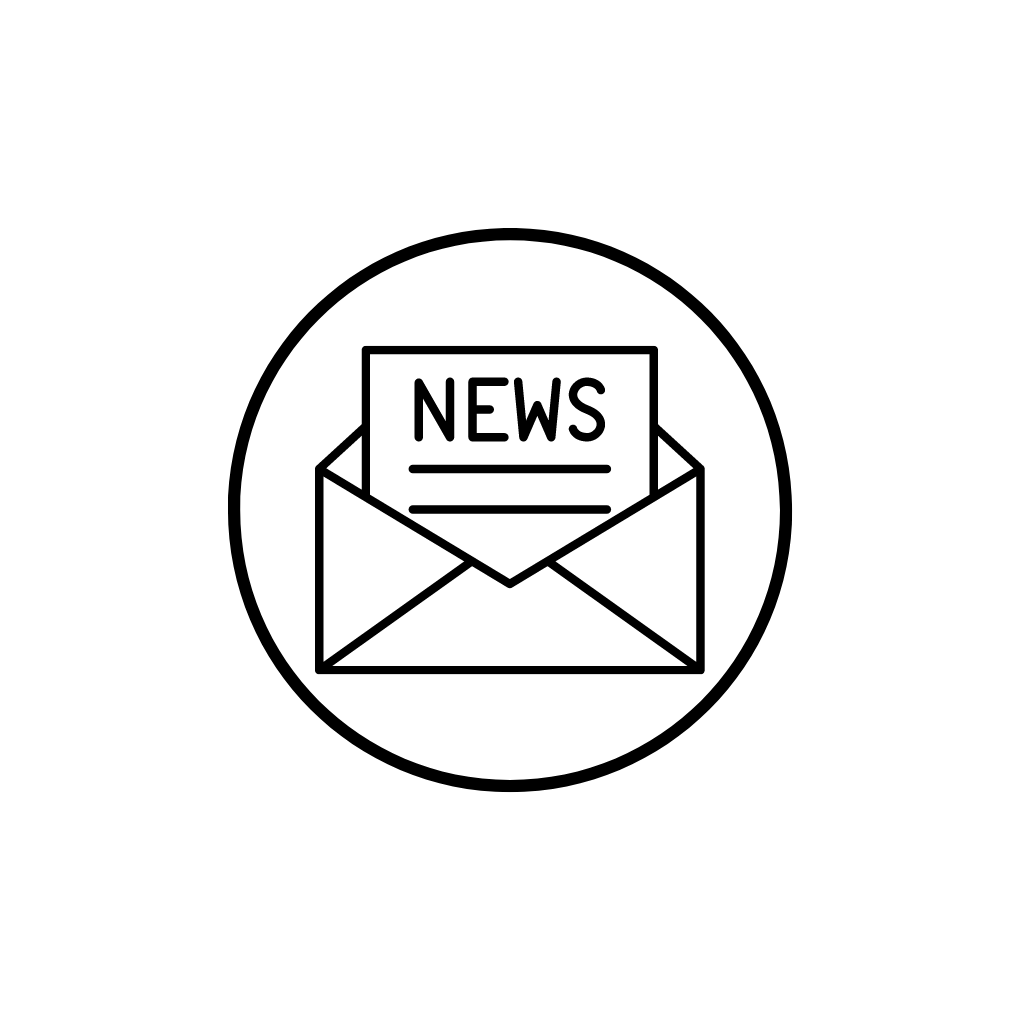 Newsletter Signup
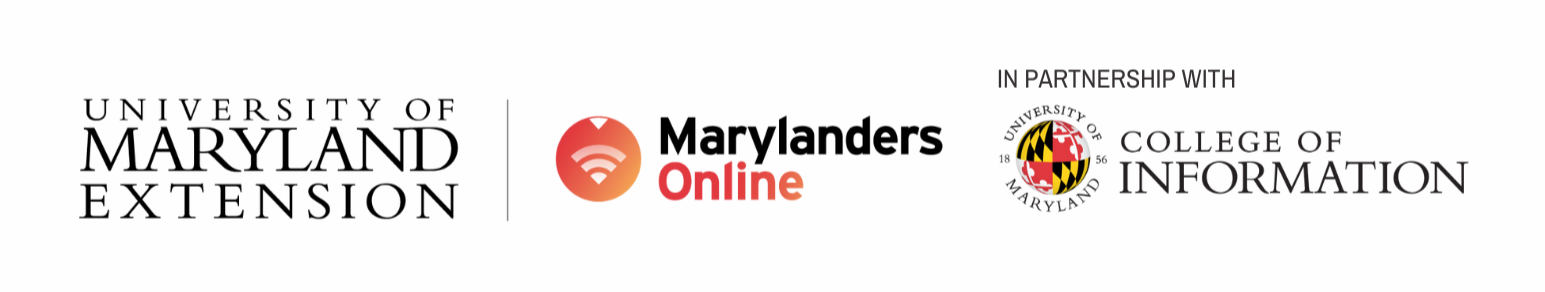 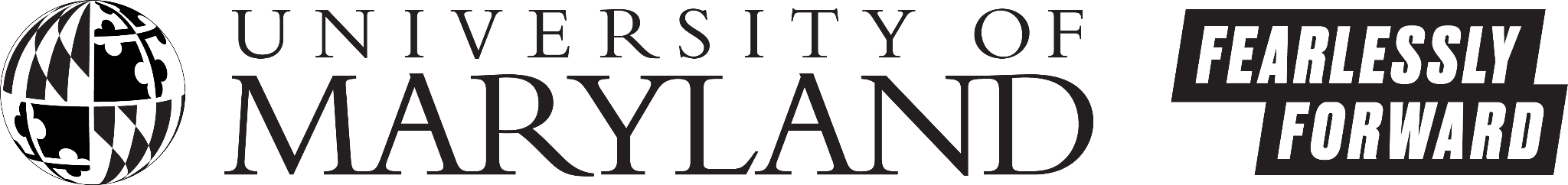 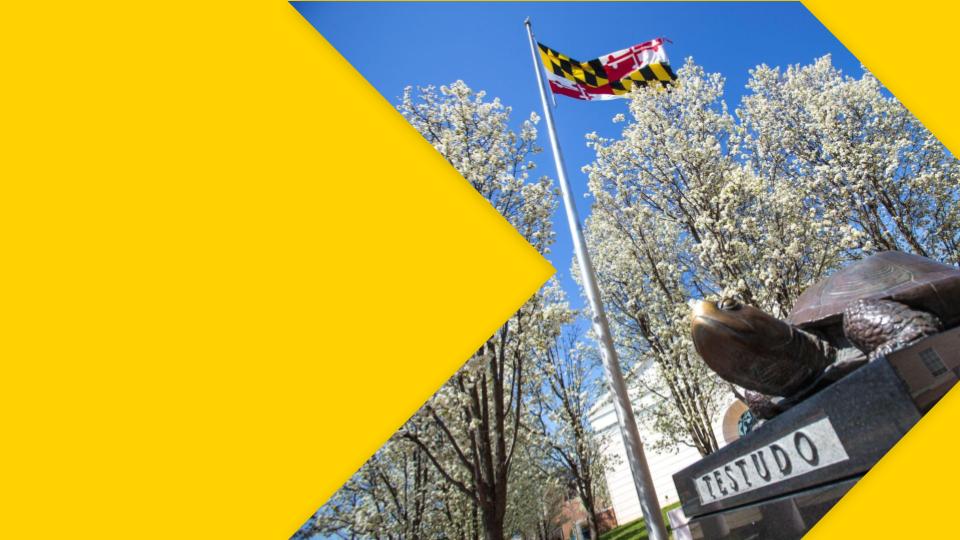 Thank you for 
Attending the 
2025 Empowering Health Webinar Series!
Please provide feedback by completing our brief survey.
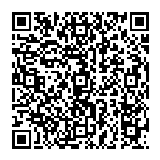